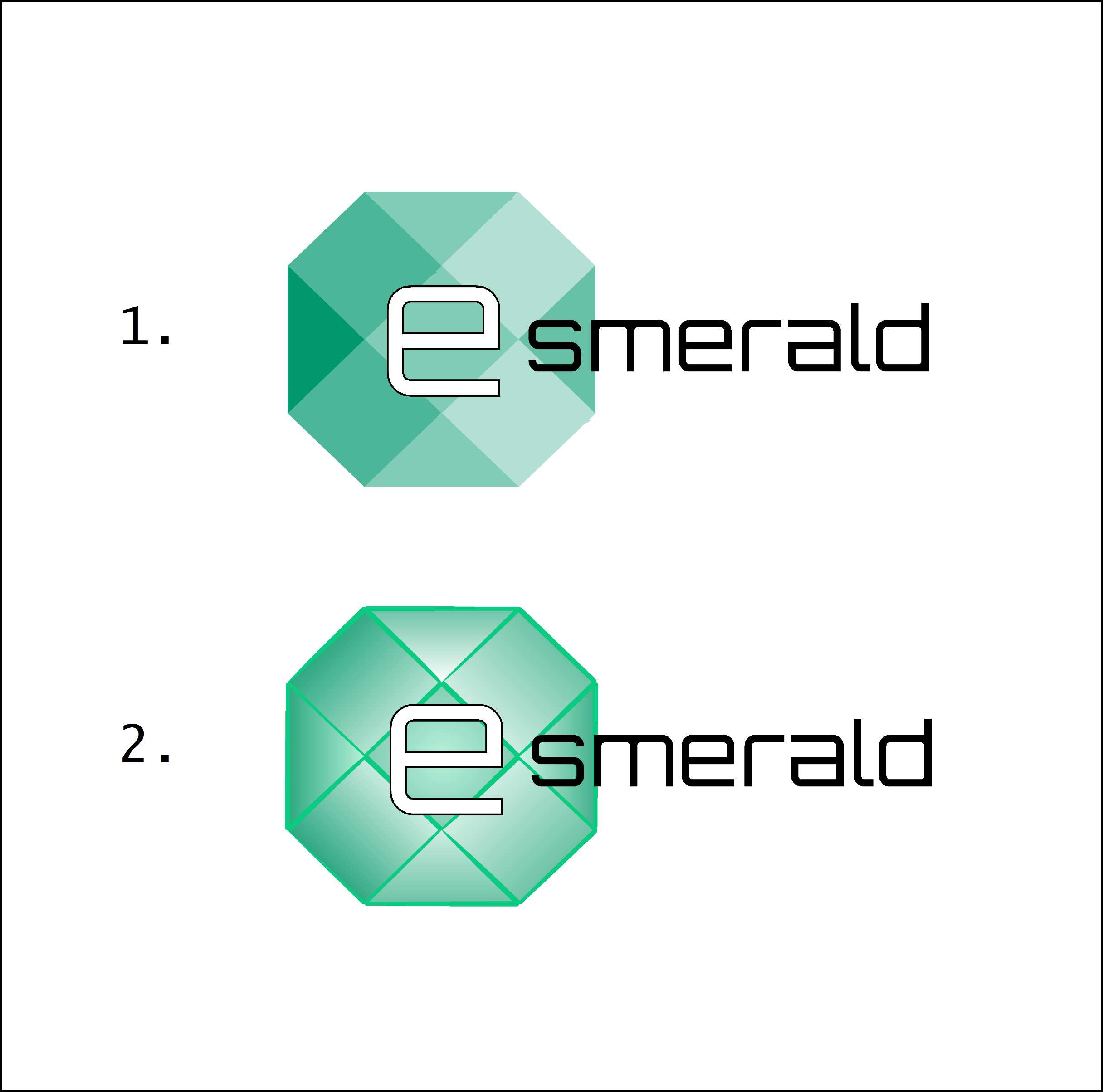 “Poboljšanje otpornosti malih i srednjih poduzeća nakon lockdowna”
Opterećenje i kvaliteta organizacije rada
Autor: [ SEERC ]
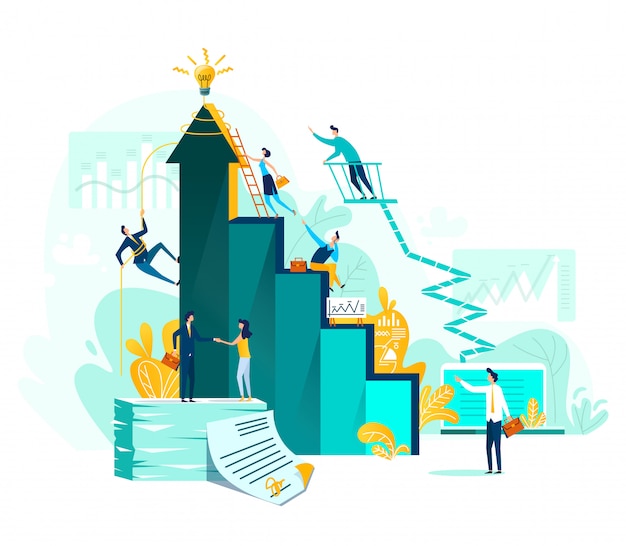 CILJEVI
Na kraju ovog modula moći ćete:
Cilj 1: Razumijevanje digitalnih radnih opterećenja
Cilj 2: Otpornost na stres i anksioznost
Cilj 3: Izgradnja digitalne organizacije usmjerene na kvalitetu
JEDINICA 1: Razumijevanje digitalnih radnih opterećenja
ODJELJAK 1 .: Definiranje digitalnog radnog opterećenja
U računalstvu, radno opterećenje označavajući svaki program koji se izvodi na računalu ili posao koji ono obavlja. Ali u svijetu koji sve više pokreće tehnologija, ono ima više značenja.
U svojoj srži, to je sposobnost računalnog sustava i način obrade ulaza i davanja izlaza. Pregledavanje i uređivanje fotografije na prijenosnom računalu zahtijeva da računalo obradi softverske upute. To je radno opterećenje.

Svaki put kad netko nešto gugla, podatkovni centar obrađuje radno opterećenje, što rezultira skupom veza na zaslonu
https://www.nutanix.com/theforecastbynutanix/technology/rethinking-cloud-workloads

https://www.youtube.com/watch?v=v4JlSxroZGs
JEDINICA 1: Razumijevanje digitalnih radnih opterećenja
ODJELJAK 1.1.: Definiranje digitalnog radnog opterećenja
Jednostavno rečeno, radno opterećenje se odnosi na "sastavljanje elemenata kako bi se dobili podaci, saznavanje što nešto znači ili razvoj nečega".
Hurwitz, JS i Kirsch, D. (2020). Cloud computing for dummies. John Wiley & sinovi.
JEDINICA 1: Razumijevanje digitalnih radnih opterećenja
ODJELJAK 1.2 : Vrste radnih opterećenja
Vrste radnih opterećenja u oblaku kategorizirane prema resursu
Opće računanje: Radna opterećenja koja nemaju posebne računalne potrebe i obično se izvode na zadanoj konfiguraciji oblaka. To uključuje uobičajene web-aplikacije, web-poslužitelje, distribuirane pohrane podataka i kontejnerske mikroservise.
CPU-intenzivno: Radna opterećenja koja imaju visoke računalne zahtjeve i nose s velikim brojem istodobnih korisnika. To uključuje masovne mrežne igre za više igrača i aplikacije za dubinsko učenje koje trebaju izvršavati procesorski zahtjevne operacije kao što je video kodiranje, analitika velikih podataka, 3D modeliranje itd.
Memorijski intenzivno: Radna opterećenja koja trebaju memoriju i procesorsku snagu za izvršavanje milijuna transakcija u sekundi. To uključuje strujanje podataka u stvarnom vremenu, predmemorije i distribuirane baze podataka.
GPU-ubrzano računalstvo: Neka radna opterećenja kao što su prepoznavanje govora, samoupravljajuća vozila, navigacijski sustavi, računalna dinamika fluida, seizmička analiza i tako dalje imaju super visoke zahtjeve za obradu. Oni trebaju snagu GPU-a zajedno s CPU-om za obavljanje zadataka u stvarnom vremenu.
Optimizirana pohrana: radna opterećenja kao što su baze podataka u memoriji, visoko skalabilne NoSQL baze podataka i skladišta podataka
JEDINICA 1: Razumijevanje digitalnih radnih opterećenja
ODJELJAK 1.2 : Vrste radnih opterećenja
Vrste radnih opterećenja u oblaku kategorizirane prema obrascima korištenja
Statička radna opterećenja: Zahtjevi za resursima, potražnja i vrijeme rada prilično su poznati. To uključuje osnovne poslovne usluge kao što su CRM, ERP i e-pošta.

Periodična radna opterećenja: suočavaju se s porastom prometa u određeno doba dana, tjedna, mjeseca ili godine. Primjeri uključuju plaćanje računa ili porezne i računovodstvene alate. Računalstvo bez poslužitelja, gdje korisnici ne plaćaju za idealne instance, idealno je za ova radna opterećenja.

Nepredvidiva radna opterećenja: Popularne aplikacije i platforme poput društvenih mreža, online igrica za više igrača, stranica za video streaming itd. mogu vidjeti eksponencijalni porast prometa u kratkom vremenu. Mogućnost automatskog skaliranja oblaka može se nositi s takvim skokovima dinamičkim dodavanjem instanci prema potrebi.

https://www.youtube.com/watch?v=gCWVLk9riRs
JEDINICA 2 : Stres i anksioznost elastičnost
ODJELJAK 2.1 : Definiranje stresa
Definiranje stresa: Stres je prirodni osjećaj nesposobnosti nositi se s određenim zahtjevima i događajima. Međutim, stres može postati kronično stanje ako osoba ne poduzme korake da njime upravlja.
Ovi zahtjevi mogu proizaći iz posla, odnosa, financijskih pritisaka i drugih situacija, ali sve što predstavlja stvarni ili percipirani izazov ili prijetnju dobrobiti osobe može uzrokovati stres. (https://www.medicalnewstoday.com/articles/145855)

Posljedice stresa
– Fiziološki simptomi: istraživanja podupiru poveznicu između stresa na poslu i lošeg zdravlja.
– Psihološki simptomi: nezadovoljstvo poslom je očiti uzrok stresa.
– Simptomi ponašanja: smanjenje produktivnosti, odsutnost, kao i promjene u prehrambenim navikama, povećano pušenje i/ili konzumacija alkohola, brz govor, vrpoljenje i poremećaji spavanja.
JEDINICA 2 : Otpornost na stres i anksioznost
ODJELJAK 2.2 : Definiranje Anksioznost
Definiranje anksioznosti: Anksioznost je osjećaj nelagode, poput brige ili straha, koji može biti blag ili ozbiljan.

Posljedice anksioznosti
Anksioznost je glavni simptom nekoliko stanja, uključujući:

panični poremećaj
fobije, poput agorafobije ili klaustrofobije
socijalni anksiozni poremećaj (socijalna fobija)
osjećaj nemira ili zabrinutosti
imate problema s koncentracijom ili spavanjem
vrtoglavica ili lupanje srca

https://www.nhs.uk/mental-health/conditions/generalised-anxiety-disorder/overview/
JEDINICA 2 : Otpornost na stres i anksioznost
ODJELJAK 2.3 .: Stres i tjeskoba
Poboljšanje vaše otpornosti na stres i tjeskobu
Ako želite postati otporniji, uzmite u obzir ove savjete:
Spojite se. Izgradnja snažnih, pozitivnih odnosa s voljenima i prijateljima može vam pružiti potrebnu podršku i prihvaćanje u dobrim i lošim vremenima. Uspostavite druge važne veze volontiranjem ili pridruživanjem vjerskoj ili duhovnoj zajednici.
Učinite svaki dan smislenim. Učinite nešto što vam svaki dan daje osjećaj postignuća i svrhe. Postavite ciljeve koji će vam pomoći da sa smislom gledate u budućnost.
Učite iz iskustva. Razmislite o tome kako ste se nosili s poteškoćama u prošlosti. Razmotrite vještine i strategije koje su vam pomogle u teškim vremenima. Možete čak pisati o prošlim iskustvima u dnevnik kako biste lakše prepoznali pozitivne i negativne obrasce ponašanja — i usmjerili svoje buduće ponašanje.

https://www.mayoclinic.org/tests-procedures/resilience-training/in-depth/resilience/art-20046311
JEDINICA 2 : Otpornost na stres i anksioznost
ODJELJAK 2.3 .: Stres i tjeskoba
Poboljšanje vaše otpornosti na stres i tjeskobu
Ako želite postati otporniji, uzmite u obzir ove savjete:
Ostanite puni nade. Prošlost ne možete promijeniti, ali uvijek možete gledati u budućnost. Prihvaćanje, pa čak i predviđanje promjena, olakšava prilagodbu i gleda na nove izazove s manje tjeskobe.
Čuvajte se. Vodite računa o vlastitim potrebama i osjećajima. Sudjelujte u aktivnostima i hobijima u kojima uživate. Uključite tjelesnu aktivnost u svoju dnevnu rutinu. Puno spavajte. Hranite se zdravo. Vježbajte tehnike upravljanja stresom i opuštanja, kao što su joga, meditacija, vođene slike, duboko disanje ili molitva.
Budite proaktivan. Ne ignorirajte svoje probleme. Umjesto toga, shvatite što treba učiniti, napravite plan i poduzmite nešto. Iako može potrajati neko vrijeme da se oporavite od velikog zastoja, traumatičnog događaja ili gubitka, znajte da se vaša situacija može poboljšati ako radite na tome.
https://www.mayoclinic.org/tests-procedures/resilience-training/in-depth/resilience/art-20046311
JEDINICA 3 : Izgradnja digitalne organizacije usmjerene na kvalitetu
ODJELJAK 3.1 : Naziv odjeljka Definiranje kvalitete i digitalne organizacije
Definiranje kvalitete
Prema Američkom društvu za kvalitetu "kvaliteta kao skupina karakteristika proizvoda ili usluge koje utječu na njegovu sposobnost da zadovolji navedene ili implicitne potrebe"—što znači da je kvaliteta osobina proizvoda koja kroz svoje inherentne karakteristike obavlja svoj predviđeni posao i radi to dobro. (https://freelancelatam.com/what-does-it-mean-to-be-quality-focused/)

Definiranje pojma digitalne organizacije
Kako biste bili sigurni da vaša organizacija gradi holistički i pojedinačni pogled na kupca, postavite sljedeća pitanja:

“Digitalna organizacija je ona koja nastoji poboljšati izvedbu pomoću novih i nadolazećih elektroničkih alata i alata "informacijske tehnologije", te poslovnih modela i novih načina rada koje oni omogućuju, kako bi se poboljšala učinkovitost njihovog rada.“
https://www.linkedin.com/pulse/what-digital-organisation-owen-mccall/
JEDINICA 3 : Izgradnja digitalne organizacije usmjerene na kvalitetu
ODJELJAK 3.2 : Stupovi digitalne organizacije usmjerene na kvalitetu
Surađujte kako biste izgradili jedinstveni pogled na kupca
Kako biste bili sigurni da vaša organizacija gradi holistički i pojedinačni pogled na kupca, postavite sljedeća pitanja:

Koliko su dobri naši podaci? Loši podaci ne samo da umanjuju vašu sposobnost komunikacije - mogu utjecati na produktivnost i naposljetku na prihod.
Koliko vremena trošimo na provjeru podataka koje prikupljamo? Kad sve svoje vrijeme trošite na prikupljanje podataka i upravljanje njima, kvaliteta informacija može pasti u vodu. Provjerite jeste li uključili vrijeme za provjeru valjanosti i čišćenje svojih podataka.
Kako upravljamo podacima koje prikupljamo od naših klijenata? Potrebne su vam dosljedne strategije za rukovanje podacima o klijentima, bez obzira na njihovo podrijetlo. Odgovornost za točnost podataka ne smije se prenijeti na jedan tim.
Koliko smo blizu jedinstvenog pogleda na kupca? Jedan prikaz kupca prikazuje sve interakcije koje je korisnik imao s vašom tvrtkom, uključujući sve njihove relevantne podatke za kontakt i preferencije. Pazite da ne radite sa skrivenim podacima jer ste zaboravili konzultirati se s kolegom ili ste zaboravili na naslijeđeni sustav.
https://www.cmswire.com/digital-workplace/3-steps-to-building-a-digital-culture/
JEDINICA 3: Izgradnja digitalne organizacije usmjerene na kvalitetu
ODJELJAK 3.2 .: Stupovi digitalne organizacije usmjerene na kvalitetu
2. Potaknite preuzimanje rizika

Usredotočite se na uklanjanje birokratskog odlučivanja i pomaknite fokus na inovacije umjesto na striktno učinkovitost — i ne zaboravite slaviti iterativnu prirodu napretka.

Ključna komponenta brzog neuspjeha je promišljanje i rast. Morate potaknuti članove tima da podijele ono što nije funkcioniralo kako bi cijela organizacija mogla naučiti, umjesto da ostane zaglavljena u stazi. Vaš tim mora imati skup vještina za korištenje uvida i podataka generiranih iz ovih novih inicijativa za poticanje daljnjih promjena, što može zahtijevati promjenu načina razmišljanja ili dodatnu obuku.

Prijelaz na digitalnu kulturu zahtijeva vrijeme, ali što prije počnete, brže ćete vidjeti rezultate. Svaka će digitalna transformacija — po svojoj prirodi — ostati u tijeku. Ovo eksperimentiranje uključuje izračunati rizik, ali to će eksperimentiranje u konačnici dati rezultate i dovesti vašu organizaciju do novih uspjeha.

https://www.cmswire.com/digital-workplace/3-steps-to-building-a-digital-culture/
JEDINICA 3: Izgradnja digitalne organizacije usmjerene na kvalitetu
ODJELJAK 3.2 .: Stupovi digitalne organizacije usmjerene na kvalitetu
3. Prihvatite promjene

Prihvaćanje digitalne kulture može biti izazovno jer se zaposlenici bore mobilizirati oko dosljednih dodirnih točaka, novih tehnologija i novih načina rada. Ali organizacije moraju ići dalje od tradicionalnih struktura, procesa i sustava kako bi promijenile individualno i kolektivno ponašanje. Kako bi promijenile timsku i grupnu dinamiku, organizacije mogu učiniti sljedeće:

Prihvatite transparentnost. Implementacija digitalne kulture može biti izazov, osobito ako vaša organizacija pati od "mentaliteta silosa". Težite otvorenoj i iskrenoj komunikaciji, i odozgo prema dolje i odozdo prema gore.
Izgradite međufunkcionalne projektne timove. Višefunkcionalni timovi pomažu organizacijama da svoje klijente stave na prvo mjesto potičući učinkovitu komunikaciju i suradnju. Projekti digitalne transformacije trebali bi imati stručnjake iz različitih područja poslovanja kako bi se osiguralo da su sve perspektive uzete u obzir. Neke organizacije iz kojih možete crpiti su prodaja, financije, marketing, operacije i ljudski resursi.
Koristite alate za suradnju. Umjesto e-pošte, isprobajte aplikacije kao što su Slack ili Microsoft Teams. Također možete pokušati surađivati na dokumentima umjesto da ih šaljete e-poštom. To vam pomaže da dijelite informacije i učinkovitije radite prema zajedničkim ciljevima.
https://www.cmswire.com/digital-workplace/3-steps-to-building-a-digital-culture/
Sažetak
Vrste radnih opterećenja
Anksioznost
osjećaj nelagode, poput brige ili straha, koji može biti blag ili ozbiljan
kategorizirani prema izvoru i uzorku
Stupovi digitalne organizacije usmjerene na kvalitetu
Stres
Digitalno radno opterećenje
prirodni osjećaj nesposobnosti nositi se s određenim zahtjevima i događajima
Surađujte kako biste izgradili jedinstveni pogled na kupca
Potaknite preuzimanje rizika
Prihvatite promjene
spajanje elemenata da bi se dobili podaci
SWOT analiza
SAMOOCJENJIVANJE
W
S
T
O
Snage:
-
-
Slabosti:
-
-
Mogućnosti:
-
-
Prijetnje:
-
-
Ključni zaključci:
Zaključak 1: Digitalno radno opterećenje odnosi se na "spajanje elemenata kako bi se dobili podaci, saznali što nešto znači ili razvili nešto
Zaključak 2: Vrste radnih opterećenja mogu se kategorizirati prema resursima i uzorcima.
Zaključak 3: Stres je prirodni osjećaj nesposobnosti nositi se s određenim zahtjevima i događajima.
Zaključak 4: Anksioznost je osjećaj nelagode, poput brige ili straha, koji može biti blag ili ozbiljan.
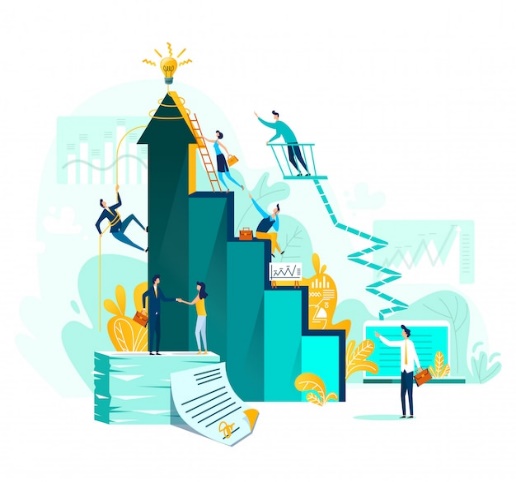 Zaključak 5: Stupovi digitalne organizacije usmjerene na kvalitetu su:
Surađujte kako biste izgradili jedinstveni pogled na kupca
Potaknite preuzimanje rizika
Prihvatite promjene
Hvala vam !